大会の様子　午前の部
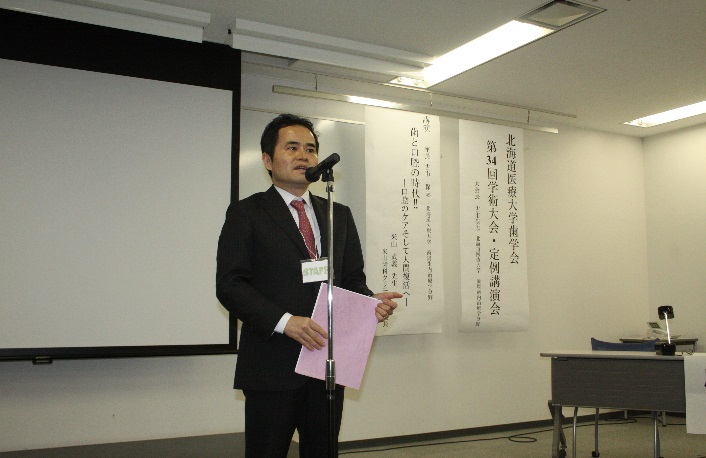 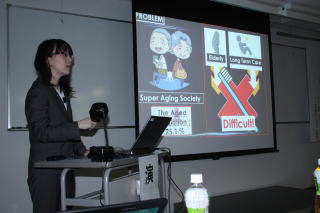 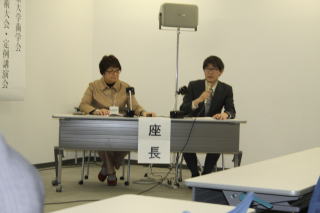 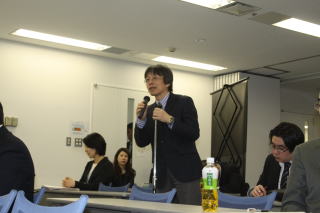 古市大会長の挨拶で
第34回学術大会のスタート！
トップバッターは歯学部学生。英語で発表
座長の先生も英語で紹介されました。
活発な質問も・・・
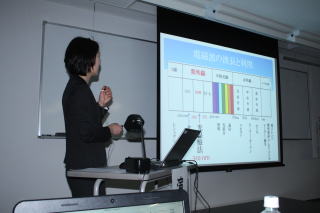 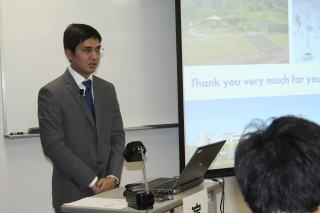 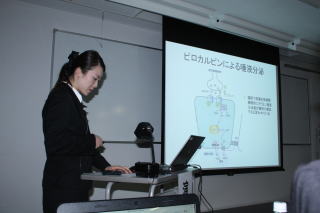 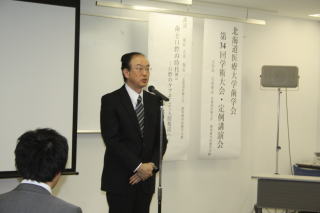 歯学会会長挨拶。
留学生もたくさん発表してくれました。
歯学部の学生、大学院生と若手が続きます。
大会の様子その２
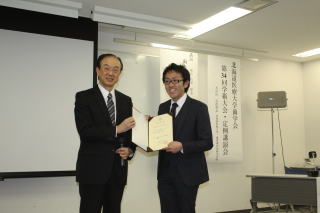 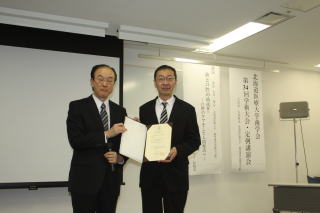 今年度から導入された論文賞を受賞された方々。
最優秀論文賞　岡由紀恵さん
（当日は欠席のため尾立さんが代理授与）
優秀論文賞の八田政浩さん
（夕張希望の杜理事長）
優秀論文賞の白井要さん
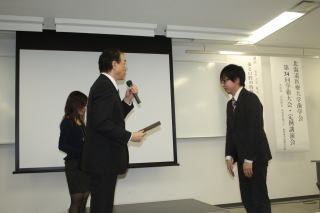 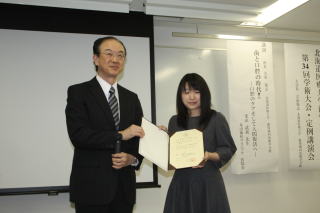 奨励研究賞は、臨床口腔病理学講座の吉田光希さん、小児歯科講座の村田佳織さんのお２人。
午後の部スタート！
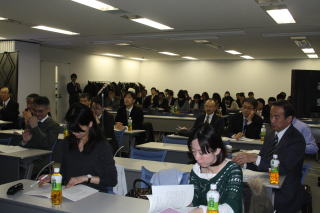 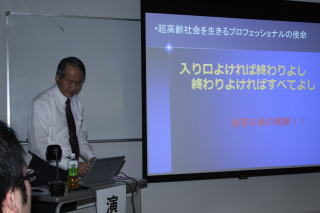 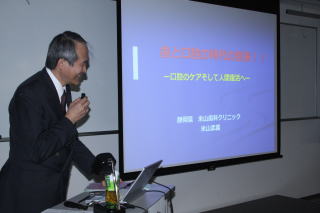 今回の定例講演の講師、米山武義先生。
他職種との関連というテーマ。たくさんの方々が聞きにこられました。
「終わりよければすべてよし！」
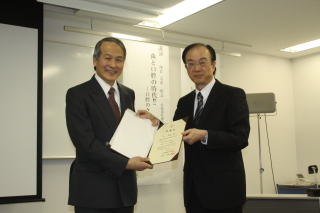 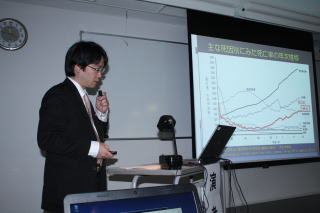 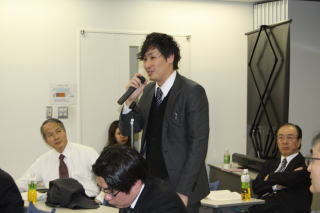 臨床の先生からも活発な質問が。
午後の一般演題も始まりました。
歯学会会長より感謝状を贈呈。
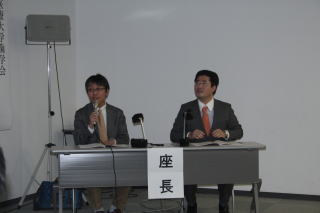 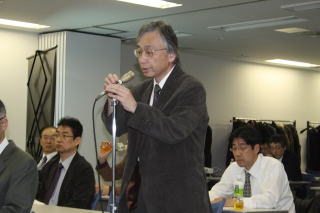 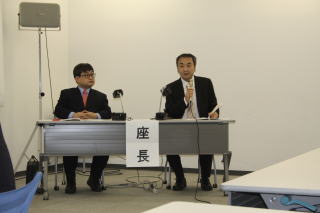 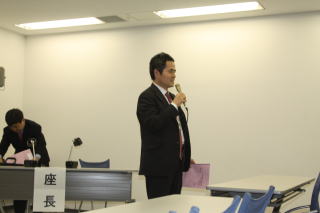 座長の伊藤准教授と會田准教授
座長の奥村准教授と仲西講師
質問が次々と・・・
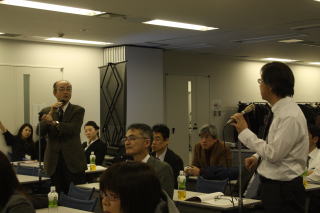 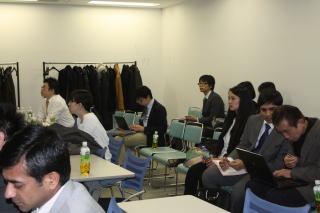 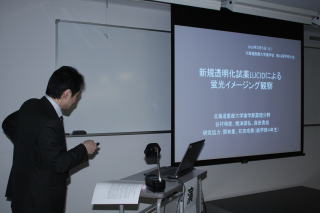 盛会のうちに第34回学術大会閉会の挨拶となりました。
後ろの席までいっぱいに！
谷村教授は新規透明化試薬LUCIDによる蛍光イメージングのお話。
熱い議論も飛び交って・・・
懇親会スタート！！
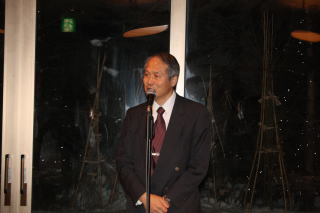 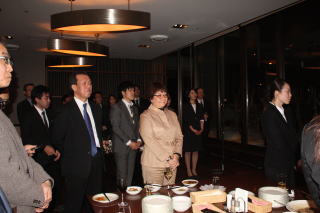 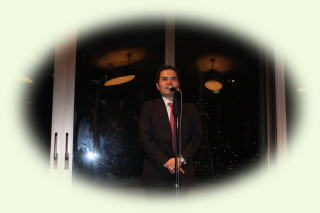 大会長挨拶
米山先生のご挨拶。先生は最終便で東京へ。
お忙しい中ありがとうございました。
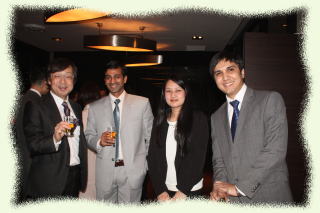 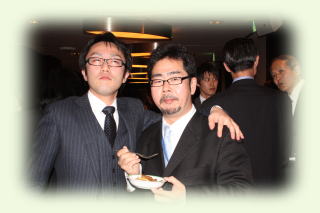 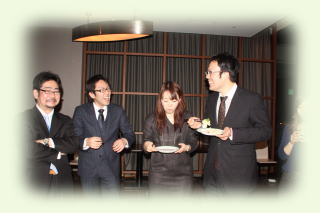 担当の歯周歯内講座の皆さん
仲良し２人組み？？
留学生チームと安彦教授
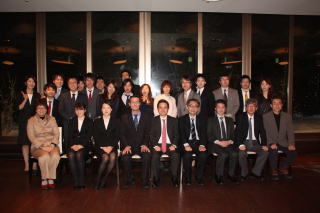 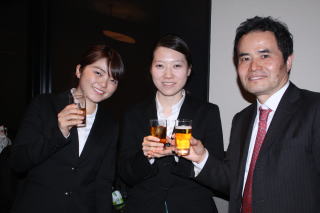 学生の皆さんもご苦労さまでした。
最後は皆で記念撮影。ちょっとぼやけてますが全員集合！！
次回開催担当、臨床口腔病理学講座の　　　　　　　　　　　　　　　　　　　　　　　　　　　　　　　　　　安彦教授からご挨拶。